CAPACITACION SISTEMA LA-DF-FT 2019
Departamento de Planificación
y Control Institucional
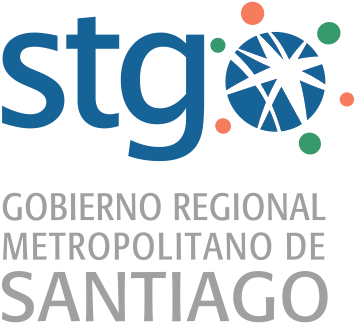 OBJETIVO
Formalizar al interior del Gobierno Regional Metropolitano de Santiago prácticas y mecanismos de comunicación que generen una cultura preventiva de riesgos relativos al lavado de activos (LA), delitos funcionarios (DF) y financiamiento del terrorismo (FT), conforme a la Ley Nº 19.913, que crea la Unidad de Análisis Financiero (UAF).
COMPONENTES DEL SISTEMA DE PREVENCIÓN DEL LA-FT-DF.
La identificación y evaluación de los riesgos es vital para no sólo comprender la exposición de las organizaciones gubernamentales al riesgo del lavado de activos, los delitos funcionarios y el financiamiento del terrorismo, sino también para diseñar un sistema preventivo interno que contribuya a la mitigación de éstos.
Es fundamental que se monitoree y evalué periódicamente el Sistema de Prevención del LA/FT/DF a través de un adecuado sistema de seguimiento y control de las actividades detectadas como potencialmente riesgosas, con la finalidad de garantízar que su diseño y funcionamiento sea eficaz y responde al contexto externo e interno de cada organización.
Para el funcionamiento eficaz del Sistema de Prevención del LA/FT/DF resulta necesario que el Servicio defina cuál es el rol que cumplirá cada uno de los funcionarios.
El entorno de control podrá incluir las políticas, procedimientos, instrumentos y regulaciones asociadas con consideraciones éticas, legales y laborales. Este ámbito es fundamental porque proporciona los lineamientos de control para las relaciones contractuales con el personal, usuarios, beneficiarios, clientes, proveedores y todos los interesados con la organización gubernamental.
Su principal finalidad es la definición de los mecanismos específicos para dar cumplimiento a las políticas del Sistema de Prevención del LA/FT/DF definido por la organización gubernamental.
Ley N° 19.913 crea la Unidad de Análisis Financiero (UAF) para prevenir e impedir la comisión de delitos funcionarios (DF), de lavado de activos (LA) y financiamiento del terrorismo (FT).
¿Qué es una operación sospechosa (OS)?
¿Quiénes son los responsables de reportar a la Funcionaria Responsable de una operación sospechosa (OS)?
¿De qué trata la Ley N° 19.913?
Todo acto, operación o  transacción que, de acuerdo con los usos y costumbres de la actividad de que se trate, resulte inusual o carente de justificación económica o jurídica aparente.
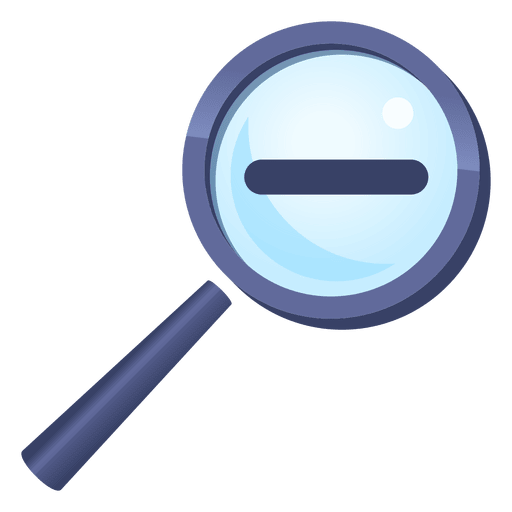 Todo el personal del GORE debe informar a la Jefatura del Departamento de Planificación y Control Institucional, Carolina Hidalgo Mandujano, de una posible operación sospechosa.
La Ley N° 19.913, crea la Unidad de Análisis Financiero (UAF) y su objetivo es prevenir e impedir la utilización del sistema financiero, y de otros sectores de la actividad económica chilena, para la comisión de los delitos de lavado de activos (LA) y financiamiento del terrorismo (FT).  

Las superintendencias, servicios y órganos públicos, señalados en la Ley Nº 18.575, orgánica constitucional de Bases Generales de la Administración del Estado, estarán obligados a informar sobre operaciones sospechosas, que adviertan en el ejercicio de sus funciones, a la UAF a través de un Reporte de Operación Sospechosa (ROS).
¿Quién es el Responsable de elaborar y remitir el Reporte de Operación Sospechosa (ROS) a la UAF?
¿Qué hace con el ROS la Unidad de Análisis Financiero (UAF)?
La UAF realiza inteligencia financiera para detectar señales indiciarias de lavado de activos y/o financiamiento del terrorismo.
La Circular N° 20/2015  del Ministerio de Hacienda,  instruyó la designación de un Funcionario Responsable de reportar operaciones sospechosas y mediante Resolución Exenta N°1504/2017, se designa a la Jefa del Departamento de Planificación y Control Institucional, Carolina Hidalgo Mandujano.
SEÑALES DE ALERTA
Para estos efectos, podemos definir como Señales de Alerta aquellos comportamientos o características de ciertas operaciones o personas, que nos podrían conducir a detectar una operación sospechosa de lavado de activos o financiamiento del terrorismo, por lo que estamos ante una herramienta de especial relevancia dentro de cualquier sistema preventivo respecto de dichos delitos.
Ejemplos de Señales de Alerta sobre Operaciones Sospechosas
¿Qué se entiende por Operación Sospechosa (OS)?
Asociadas a Funcionarios de la Administración Pública
Funcionarios con un nivel de gastos y/o inversiones que no corresponde al monto de sus ingresos declarados.
Funcionarios renuentes a aceptar cambios de su actividad o promociones que impliquen no continuar efectuando las mismas actividades.
Funcionarios que con frecuencia permanecen en la oficina más allá de la hora de cierre o concurren a ella por fuera del horario habitual sin causa justificada.

Asociados a la Probidad Funcionaria
Recibir donaciones, regalos o cualquier otro bien o servicio bajo cualquier concepto, proveniente de personas naturales o jurídicas. 
Uso de fondos públicos para actividades o compras ajenas al Servicio.
Uso de fondos públicos para la compra de regalos o donaciones que no estén  autorizadas por Ley.
Uso del automóvil institucional para motivos personales.
Adquisición de activos innecesarios para la institución pública o que no cumplan con lo requerido por ésta, con el propósito de obtener una “comisión” del proveedor. 

Asociadas a Licitaciones y Compras Públicas
Funcionario que revela de forma ilegal, información confidencial a determinada(s) empresa(s), en el marco de una licitación pública.
Falta de división de responsabilidad de funcionarios que participan en el diseño de las pautas de licitaciones y aquellos que evalúan las propuestas.
Uso de trato directo sin causa legal que lo justifique y/o sin resolución que lo autorice.
       
Asociadas a Manejo de Información
Otorgamiento de privilegios o permisos distintos al perfil del usuario de una cuenta o usuarios no autorizados.
Funcionario que divulga información personal de otros funcionarios de su institución a empresas que manejan base de datos.
Todo acto, operación o  transacción que, de acuerdo con los usos y costumbres de la actividad de que se trate, resulte inusual o carente de justificación económica o jurídica aparente.
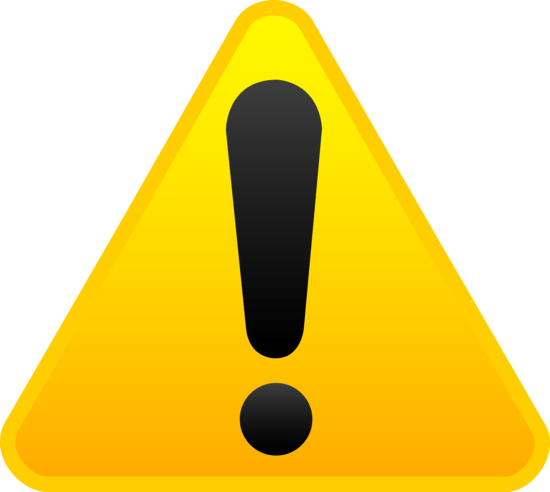 ¿Qué se entiende por una Señal de Alerta
Comportamiento o características de ciertas operaciones o personas, que nos podrían conducir a detectar una operación sospechosa LA o FT.
DIAGRAMA PROCEDIMIENTO OPERACIÓN SOSPECHOSA
El ordinario N° 147-18, del CAIGG instruye sobre los reportes e informes que deben ser enviados durante el año 2019. Dentro de los objetivos gubernamentales de Auditoría 1, asociadas a las actividades de probidad administrativa, se encuentra el dar cumplimiento al Oficio Circular N° 20 de 15 de mayo de 2015, del Ministerio de Hacienda, que señala lo siguiente:
Reporte al CAIGG, de acuerdo a los hitos definidos por el Ministerio de Hacienda. Para el Hito 6: Autoevaluación del funcionamiento del Sistema de Prevención del LA/FT/DF al 31 de diciembre de 2018: Plazo 30.01.2019.
Niveles de Madurez del Sistema de Prevención de LA/FT/DF
Para evaluar y determinar el nivel de madurez y promover la mejora continua de cada componente y elemento clave del sistema de prevención, el documento técnico N° 107 del CAIGG, ha definido las siguientes categorías: 
Inicial
Planificado
Ejecutado
Verificado 
Retroalimentado
De estos niveles se hace necesario definir y describir los siguientes niveles de madurez:

Planificado: Los componentes/elementos/prácticas se planifican y se aprueban formalmente. Adicionalmente, se incorporan en el Manual del Sistema de Prevención y en procedimientos. Se programa la ejecución de actividades en el tiempo.   
Ejecutado: Los componentes/elementos/prácticas se ejecutan e implementan de acuerdo con lo aprobado y planificado.
Evaluación General
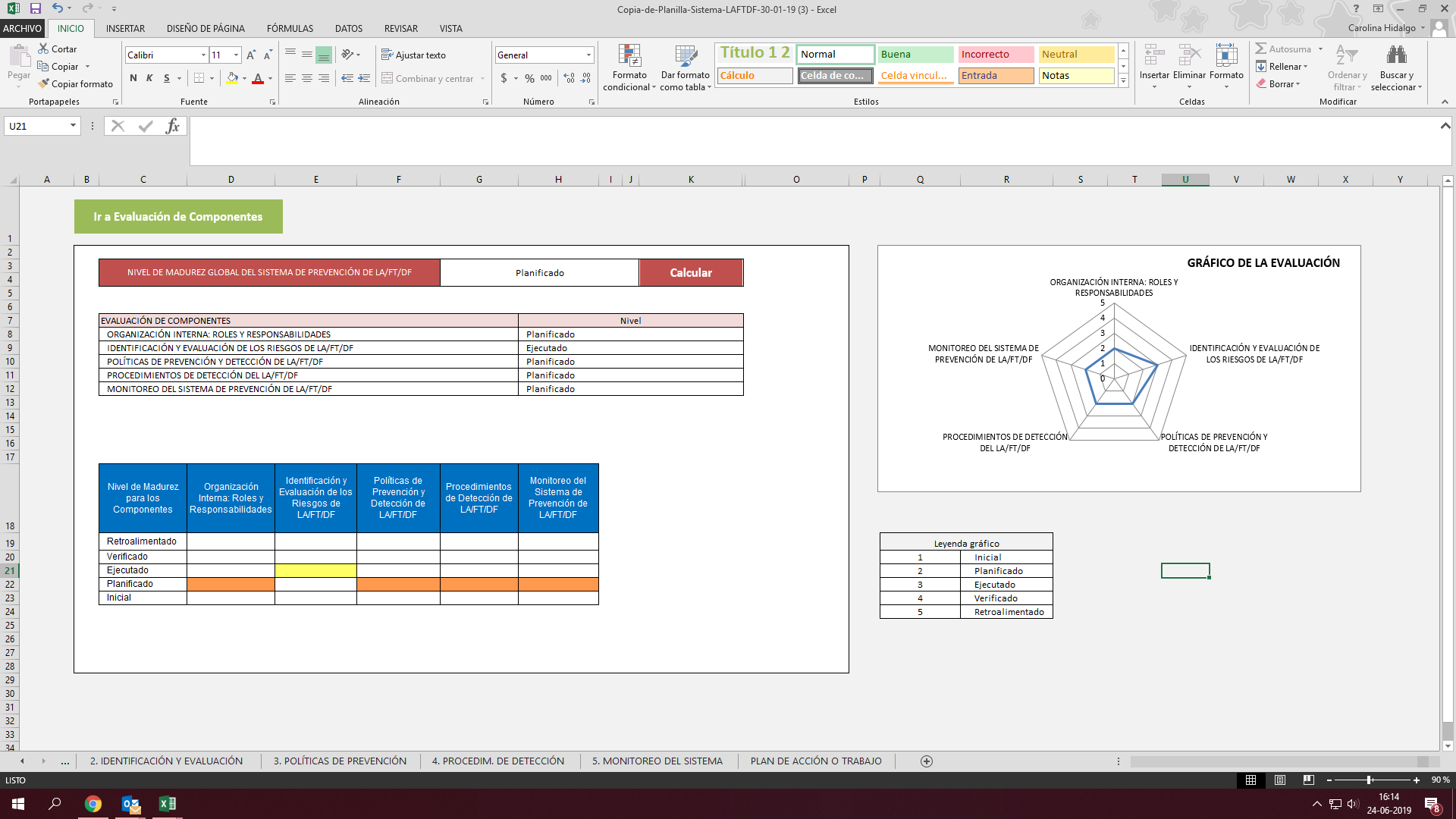 Plan de Acción o Trabajo
Muchas Gracias!!
Departamento de Planificación
y Control Institucional
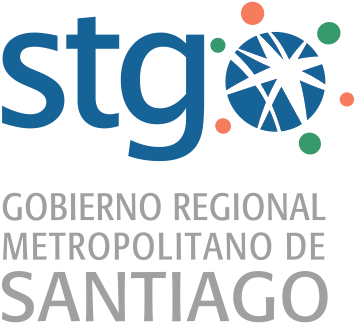